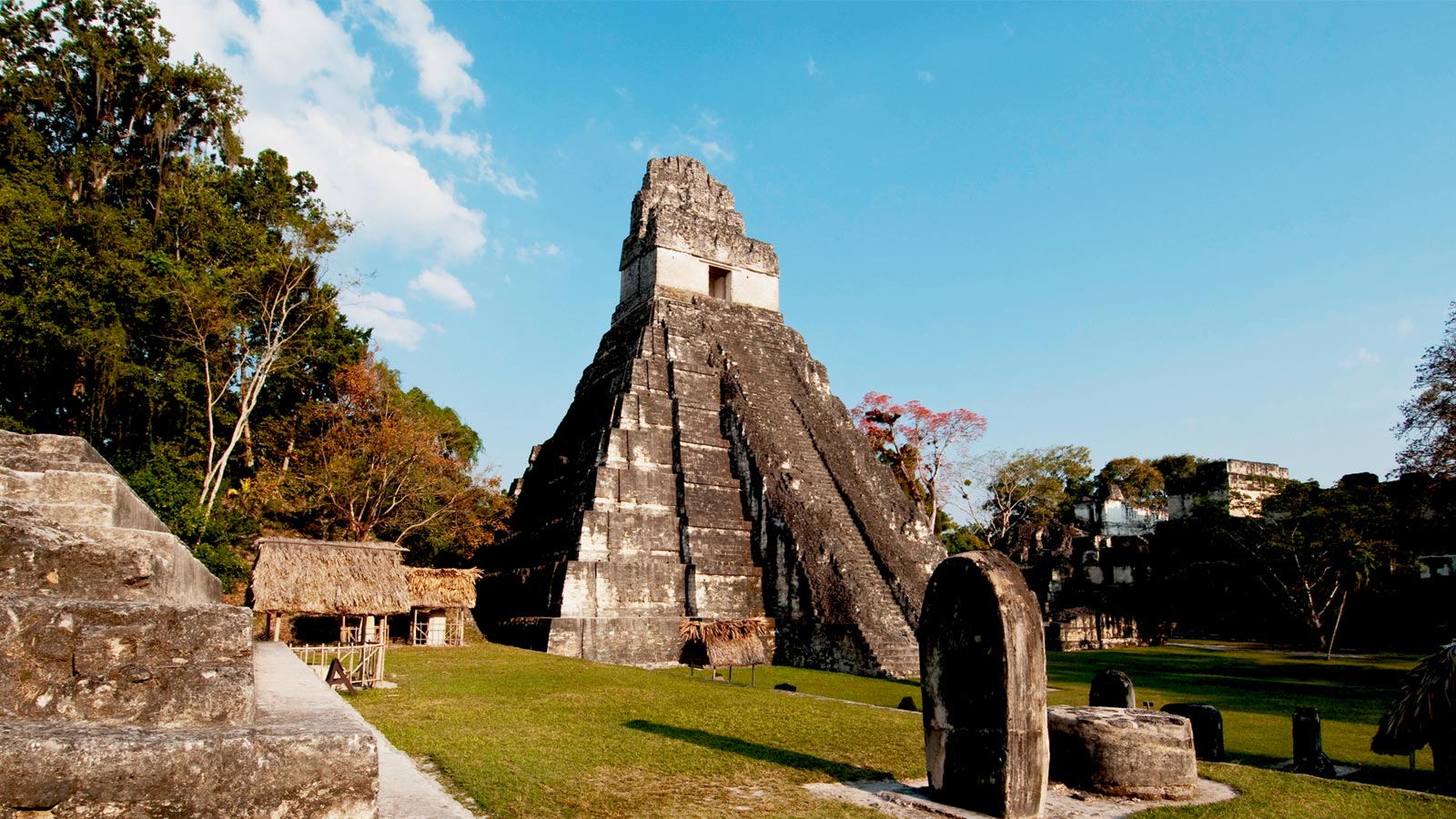 Guatemala 2014
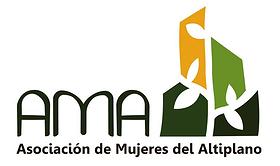 Why AMA and Xela?
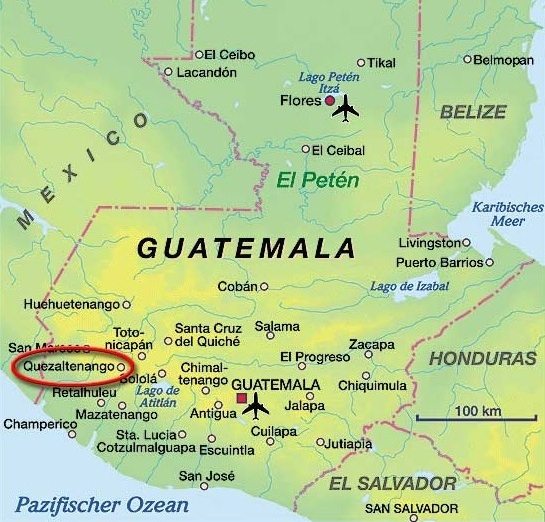 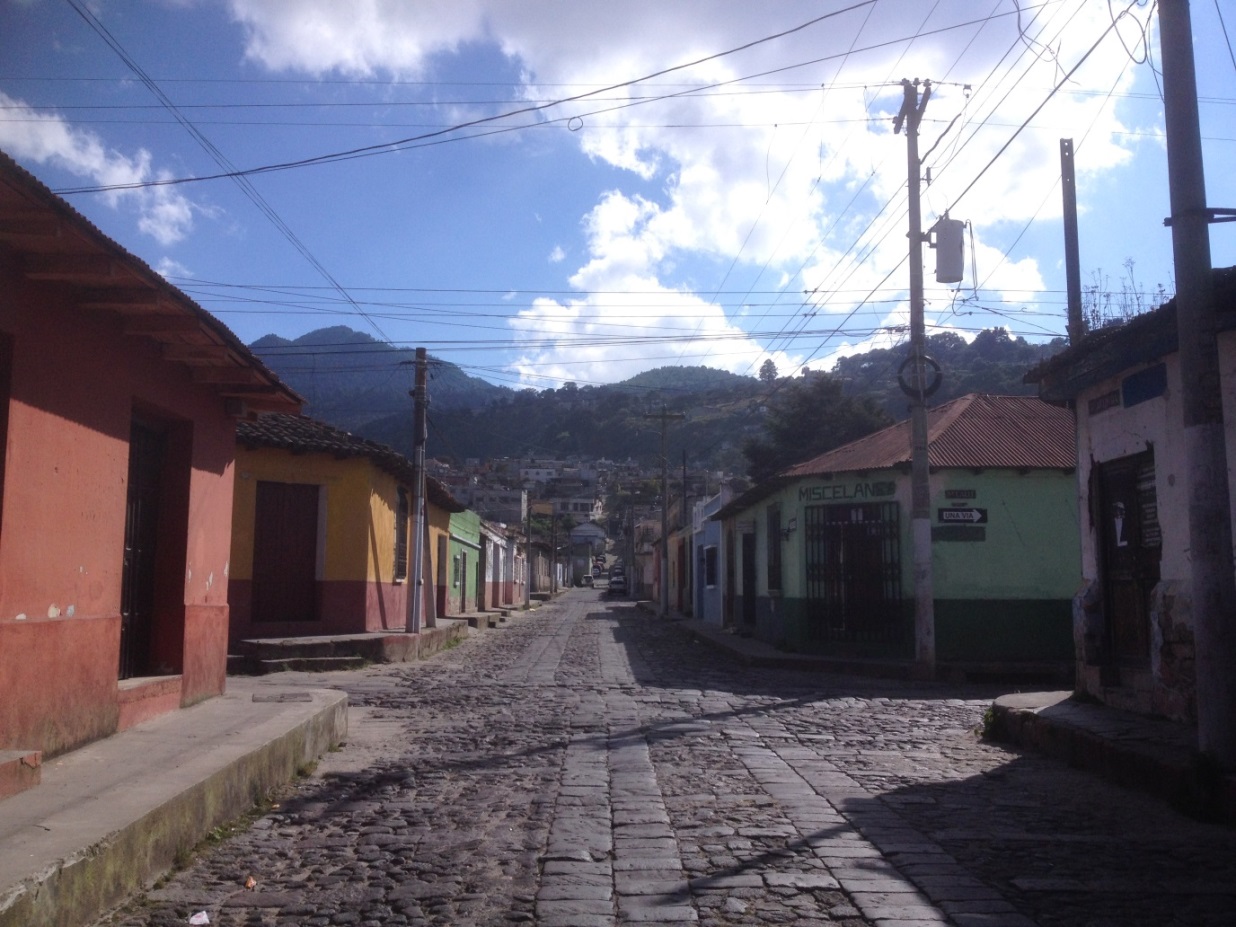 [Speaker Notes: AMA background and why did I chose this placement
What do they do?
Reasons for placement
Spanish speaking/ Latin America interest, had never been to central america
Fascinating history and culture, interesting country
People affected by civil war
Not paid, but free accomodation (Spare guest room in office with all facilities)
Smaller organisation, see impact]
The work – A typical day in the office
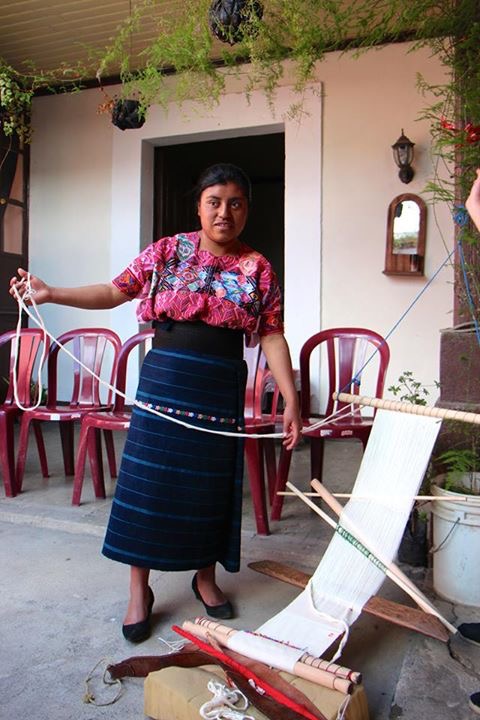 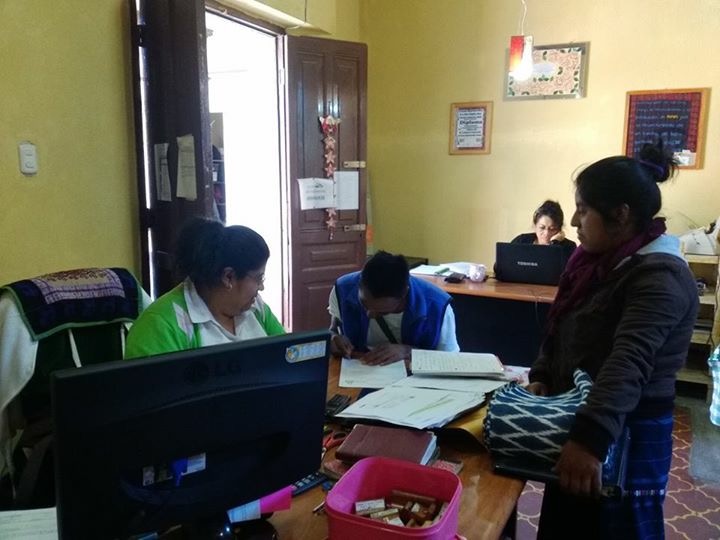 The communities
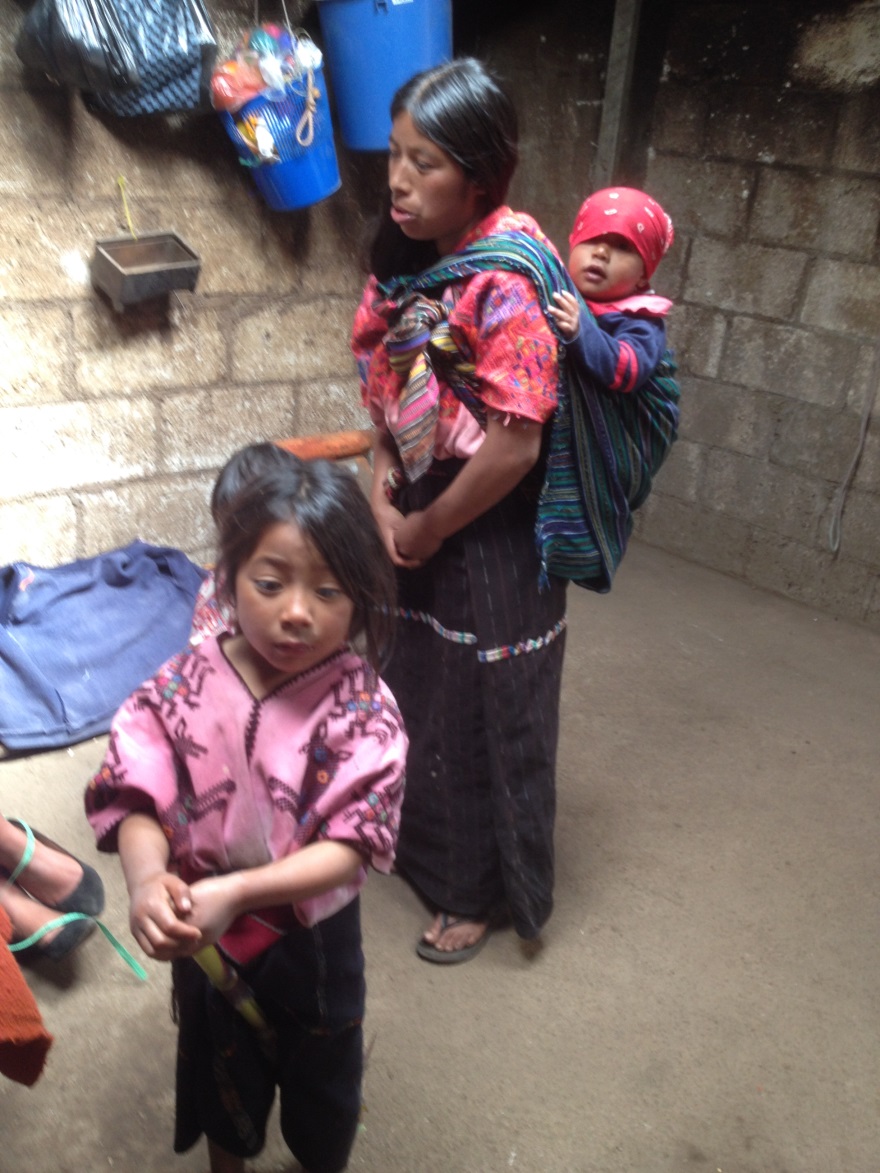 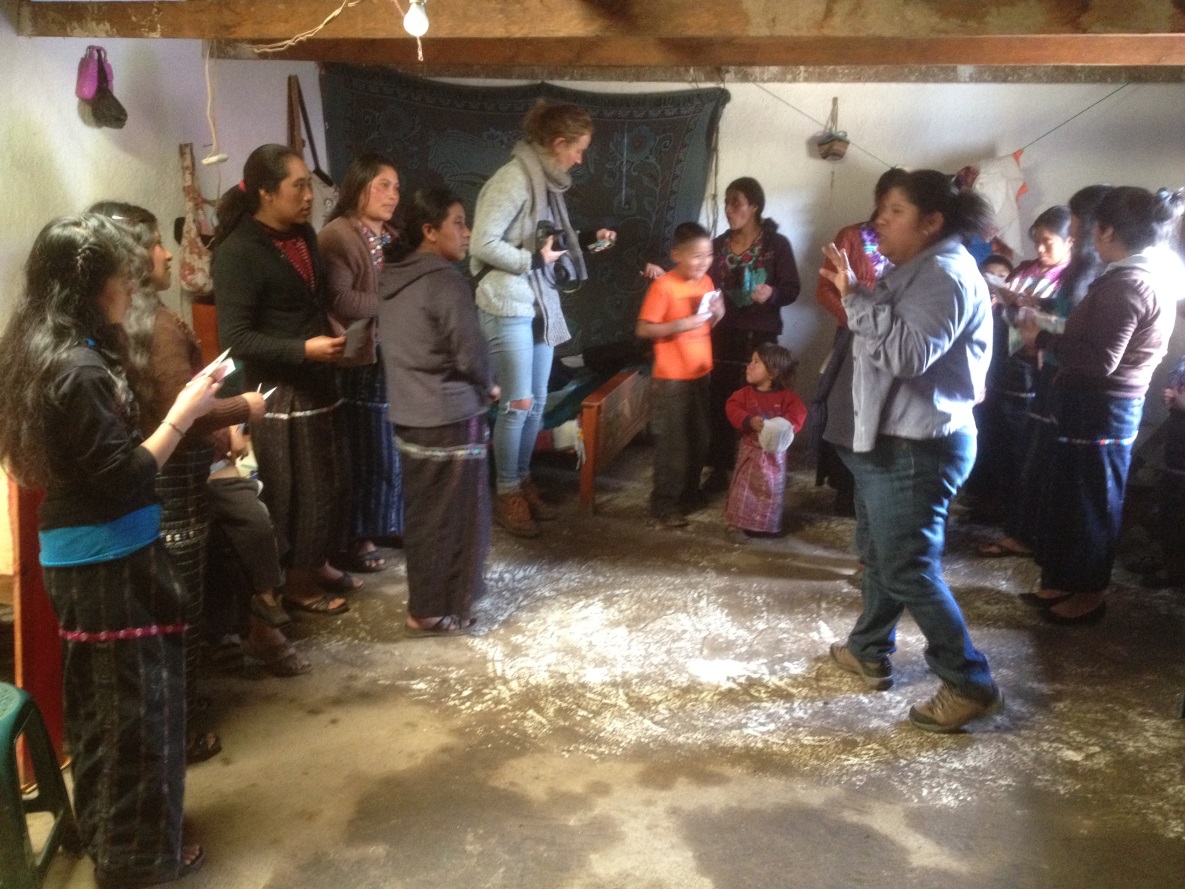 Life in Xela
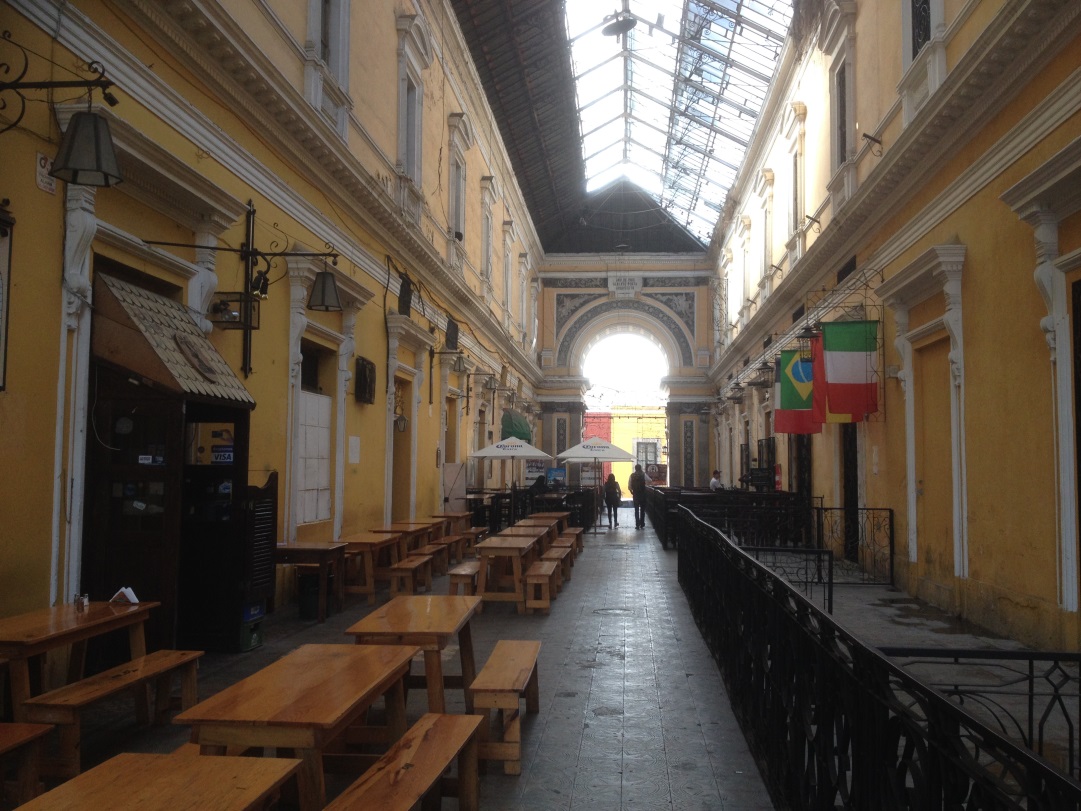 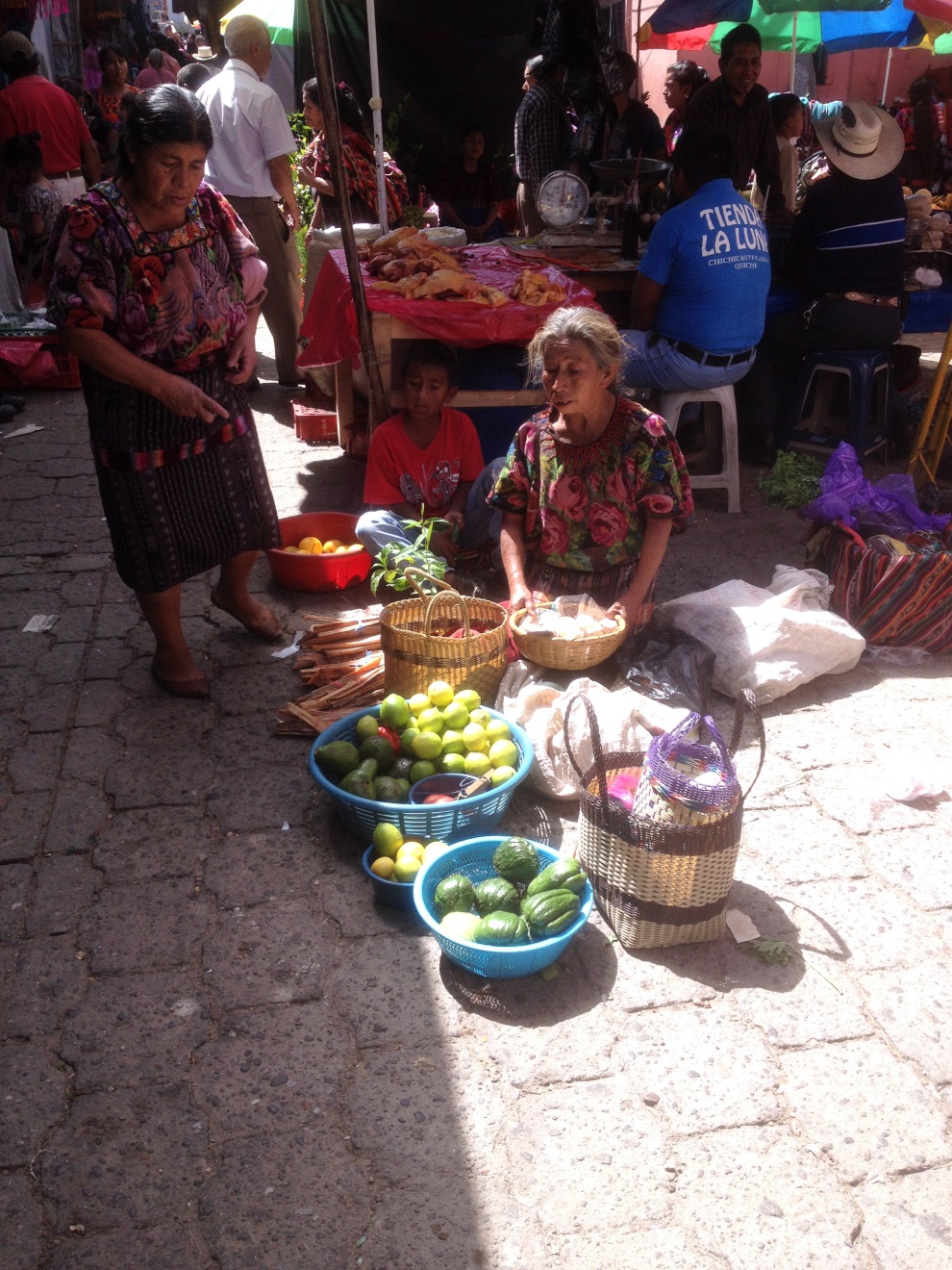 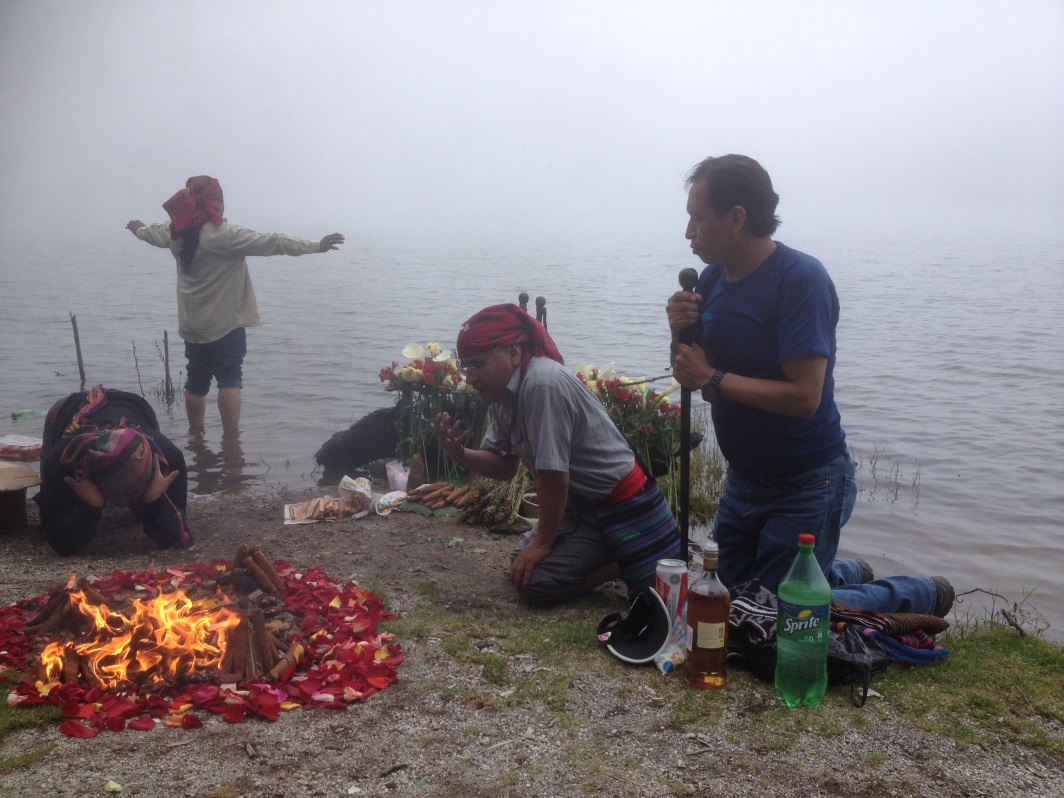 The country
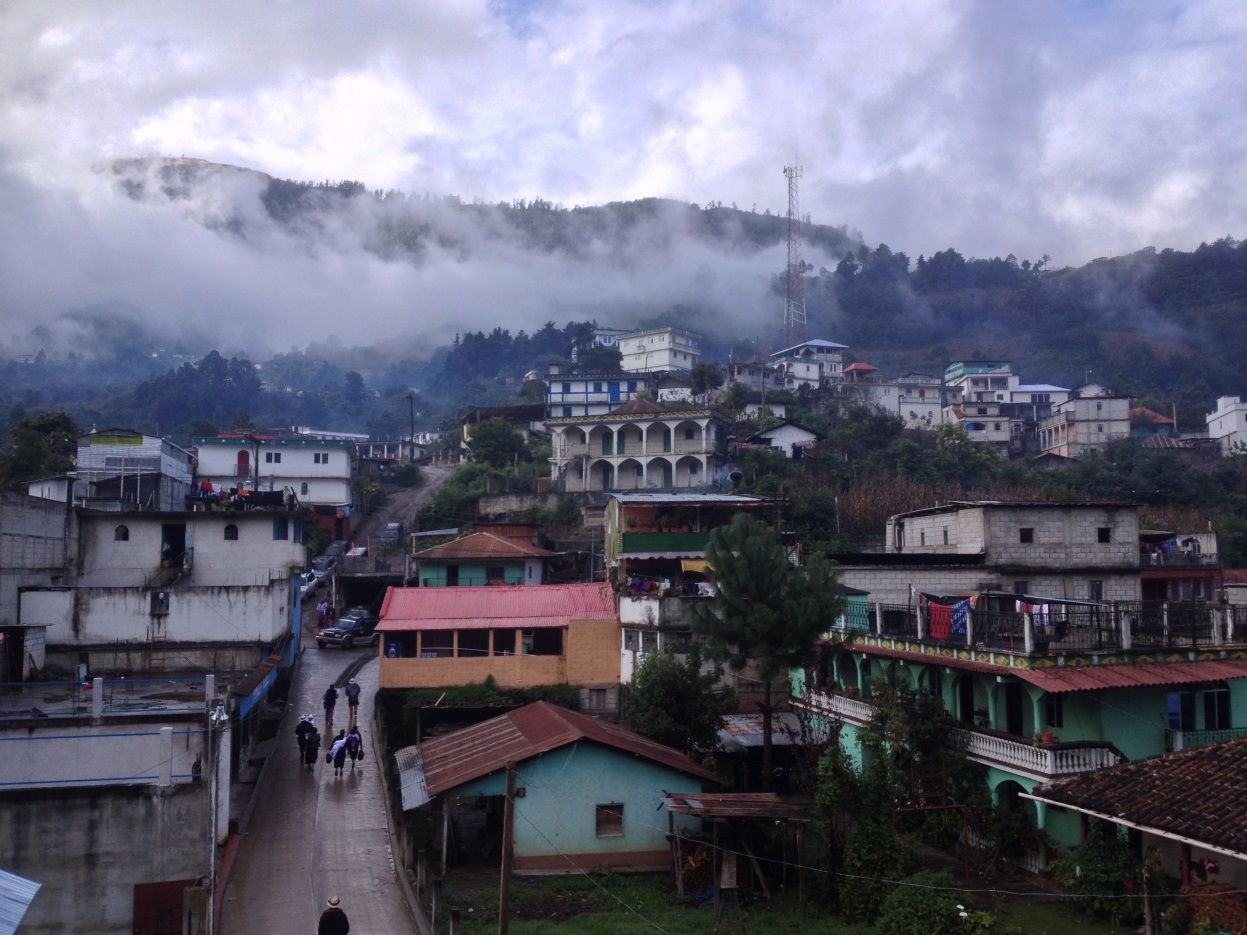 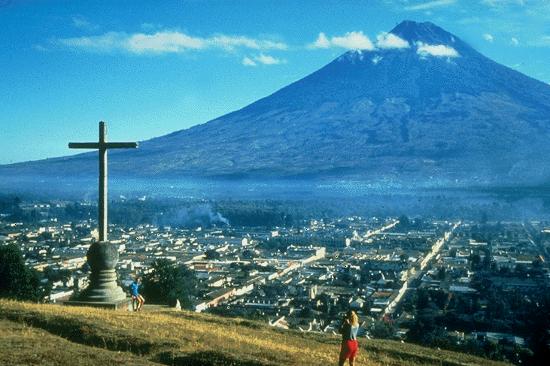 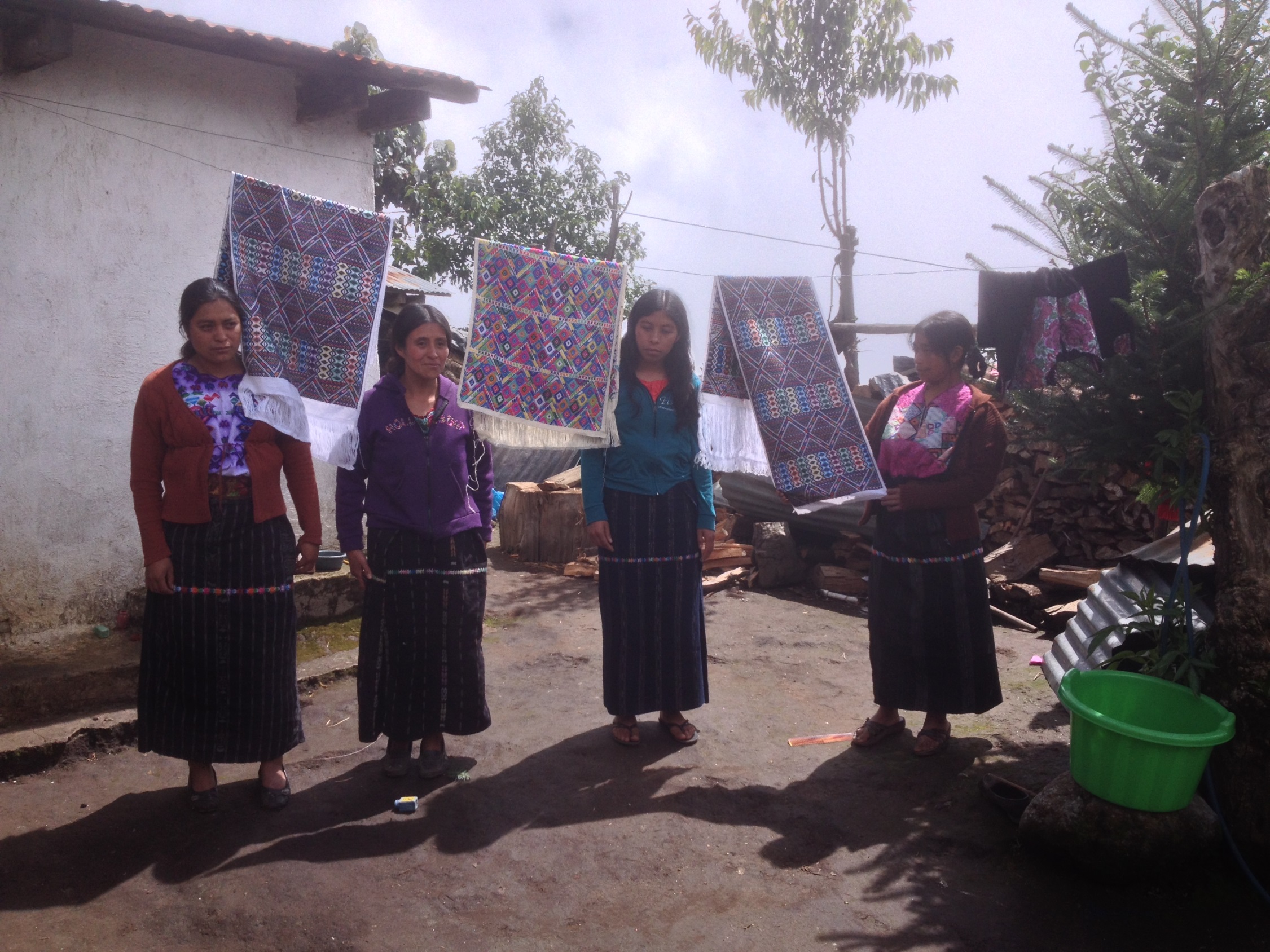 Any Questions?Matthias Kroegermatthias.kroeger@hotmail.com